Инновационные приемы в организации исследовательской деятельности обучающихся
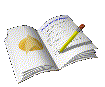 Роднаева Оксана Алексеевна
Педагог дополнительного образования МАОУ ДОД ДЮЦ «Гармония»
Вовлеченный в исследовательскую деятельность ребенок находится на  пути продвижения от незнания к знанию, от неумения к умению, осознает смысл и результат своих усилий не только по указанию учителя, но и в результате собственного поиска. В. Осницкий
1. Что такое исследовательская деятельность?
2. Что включает в себя понятие исследование?
3. Как Вы считаете, какие педагогические приемы помогут в организации исследовательской деятельности?
4. Что Вы ожидаете от мастер - класса?
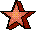 Исследовательская деятельность обучающихся
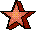 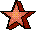 деятельность, связанная с решением учащимися творческой, исследовательской задачи с заранее неизвестным решением (в отличие от практикума, служащего для иллюстрации тех или иных законов природы) и предполагающая наличие основных этапов, характерных для исследования в научной сфере.
Изучение 
теории
Постановка 
проблемы
Подбор 
методик 
исследования
Исследовательская  работа
Сбор 
собственного 
материала
Выводы
Анализ 
материала,
обобщение
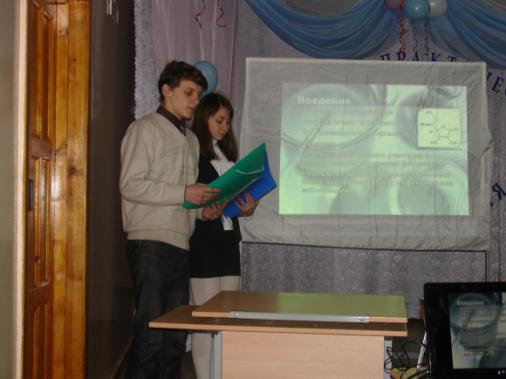 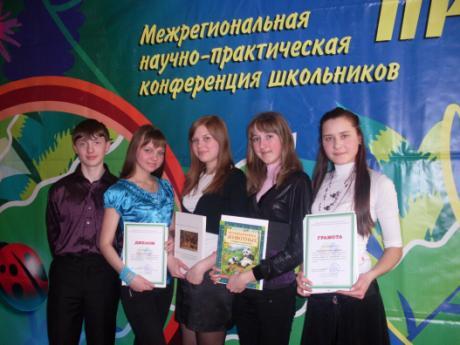 Научно-практическая конференция
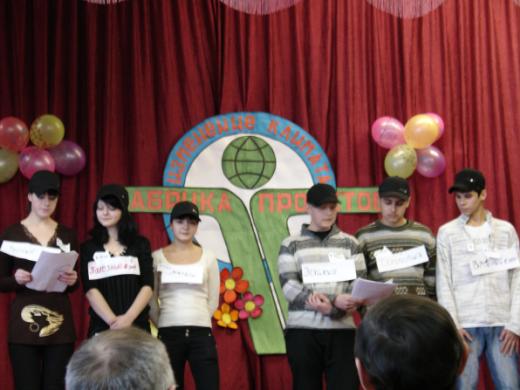 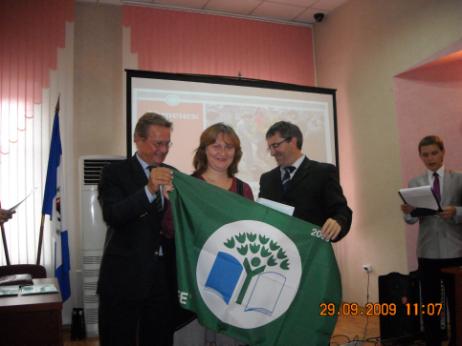 Экошкола/Зеленый флаг
Исследовательская деятельность помогает:
1) самостоятельно приобретать новые знания, эффективно применять их на практике;
2) критически и творчески мыслить, находить рациональные пути преодоления трудностей, генерировать новые идеи;
3) грамотно работать с информацией: уметь собирать необходимые факты, анализировать их, выдвигать гипотезы решения проблемы, устанавливать закономерности, формулировать аргументированные выводы, находить решения;
4) быть коммуникабельным, контактным в различных социальных группах;
5) самостоятельно работать над развитием собственной нравственности, интеллекта, культуры.
Виды исследовательских работ
Эксперимент
Сообщение
Исследовательская работа
Натуралистическая работа
Доклад
Стендовый доклад
Реферат
Кейс -технологии (case study)
технологии, основанные на комплектовании наборов (кейсов) текстовых учебно-методических материалов по какой-то выделенной теме и заданий по конкретной проблемной ситуации в ней, и передачи их обучающимся для самостоятельного изучения (с возможностью консультации у преподавателя) и решения задания с последующим коллективным обсуждением темы и вариантов для выработки наиболее рациональных и творческих предложений.
Критерии кейса
1. источник
2. процесс отбора
3. содержание
4. проверка в классе
5. процесс устаревания
Кластер («гроздь», «пучок», «созвездие») – выделение смысловых единиц текста и графическое их оформление в определённом порядке в виде грозди, пучка, созвездия.
Инсерт – маркировка текста на полях значками по мере его чтения.
Делает зримым процесс накопления информации
«V» – уже знал
«+» – новое
«-» – думал иначе
«?» – не понял, есть вопросы.
Инсерт
При повторном чтении учащиеся заполняют таблицу:




В первоначальные записи вносятся изменения, дополнения ручкой с цветным стержнем.
ПОПС - формула - метод, используемый при обсуждении дискуссионных проблем, при выполнении упражнений, в которых нужно занять определенную позицию.
П - позиция (в чем заключается точка зрения) - я считаю, что…
О - обоснование (доводы в поддержку позиции) - … потому, что…
П - пример (факты, иллюстрирующие довод) - …например…
С - следствие (вывод, призыв к принятию позиции) - …поэтому…
Синквейн
Спасибо за внимание!